Avions, aviateurs de l’entre-deux-guerresL’exercice consiste à associer avions et pilotes avec leur exploit
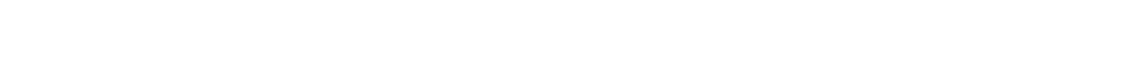 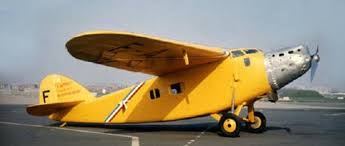 14 juin 1919 : Première traversée sans escale de l’Atlantique Nord. Par Alcock et Brown
31 Août et 1er Septembre 1930 : Première traversée dans le sens Est-OuestPar Coste et Bellonte
Oiseau Canari
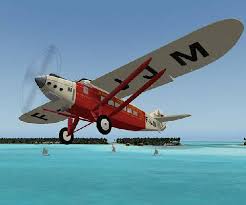 12 et 13 mai 1930 Première liaison commerciale aéropostale Natal-RioPar Jean Mermoz
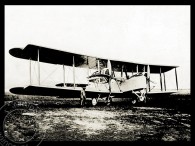 Latécoère 28
4 janvier 1934 : Première liaison postale Dakar-NatalPar Jean Mermoz
Vickers Vimy
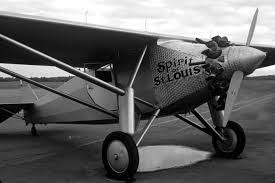 13 et 14 Juin 1929 : Première traversée française, premier passager clandestinPar Jean Assolvant, René Lefèvre, Armand Lotti
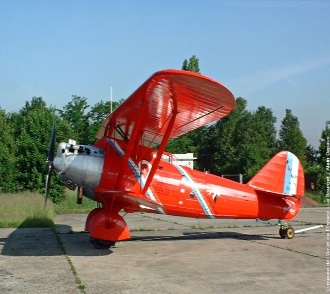 Spirit of Saint Louis
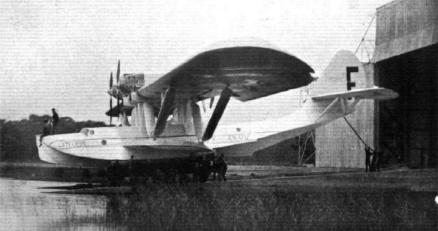 20 et 21 juin 1927 : Première traversée en solitaire Par Charles Lindbergh
Point d’interrogation
Latécoère 300
14 juin 1919 : Première traversée sans escale de l’Atlantique Nord. Par Alcock et Brown avec le Vickers Vimy

20 et 21 juin 1927 : Première traversée de l’Atlantique en solitaire Par Charles Lindbergh avec le Spirit of Saint Louis

13 et 14 Juin 1929 : Première traversée française, premier passager clandestin
Par Jean Assolvant, René Lefevre, Armand Lotti avec l’oiseau canari

12 et 13 mai 1930 Première liaison commerciale aéropostale Natal-Rio
Par Mermoz avec le Latécoère 28

31 Aout et 1 er Septembre 1930 : Première traversée de l’Atlantique dans le sens Est-OuestPar Coste et Bellonte avec le Point d’interrogation 

4 janvier 1934 : Première liaison postale Dakar-Natal
Par Jean Mermoz avec le Latécoère 300